SOC 3155
SPSS CODING/GRAPHS & CHARTS
CENTRAL TENDENCY & DISPERSION
h458 studenth458F@ll10
Review
Class Exercise:
Professor Numbscull surveys a random sample of Duluth residents.  He wants to know if age predicts the support for banning so-called “synthetic marijuana” products (very supportive, somewhat supportive, not supportive).
What are the IV and DV—what is their level of measurement?
What percent of people enjoy fishing? 

What is the ratio of Ford F-150 owners to Toyota Prius Owners?

What proportion of those who do not enjoy fishing drive a Honda Accord?
SPSS CODING
ALWAYS do “recode into different variable”
INPUT MISSING DATA CODES
Variable labels
Check results with original variable
Useful to have both numbers and variable labels on tables
EDITOPTIONSOUTPUTPIVOT TABLES Variable values in label shown as values and labels
Class Exercise
Recode a variable from GSS
Create a variable called “married_r” where:
0 = not married
1 = married 
Be sure to label your new variable! 

Run a frequency distribution for the original married variable and “married_r”
SPSS Charts
Most people don’t use SPSS for this 
It appears to have gotten more user friendly but Power Point or Excel still better 
Most common
Histogram (useful to examine a variable)
Pie Chart (5 category max)
Bar Chart
Distribution of Scores
All the observations for any particular sample or population
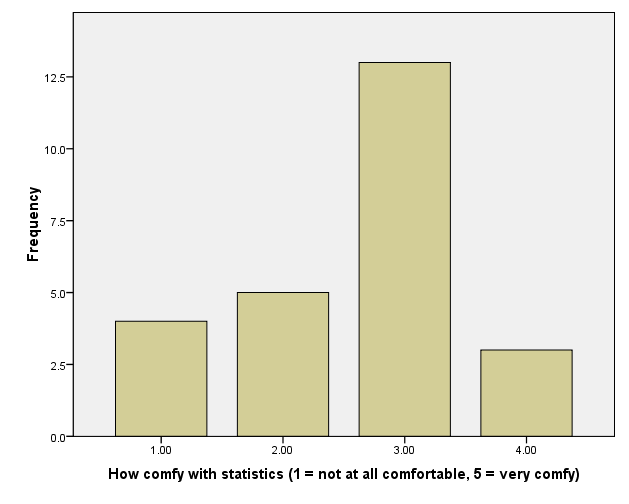 [Speaker Notes: Examples:]
Distribution (GSS Histogram)
Measures of Central Tendency
Purpose is to describe a distribution’s typical case – do not say “average” case
Mode
Median
Mean (Average)
Measures of Central Tendency
Mode 
Value of the distribution that occurs most frequently (i.e., largest category)
Only measure that can be used with nominal-level variables
Limitations:
Some distributions don’t have a mode
Most common score doesn’t necessarily mean “typical”
Often better off using proportions or percentages
Measures of Central Tendency
Measures of Central Tendency
2.  Median
value of the variable in the “middle” of the distribution
same as the 50th percentile
When N is odd #, median is middle case:
N=5: 2 2 6 9 11     
median=6
When N is even #, median is the score between the middle 2 cases:
N=6: 2 2 5 9 11 15   
median=(5+9)/2 = 7
MEDIAN: EQUAL NUMBER OFCASES ON EACH SIDE
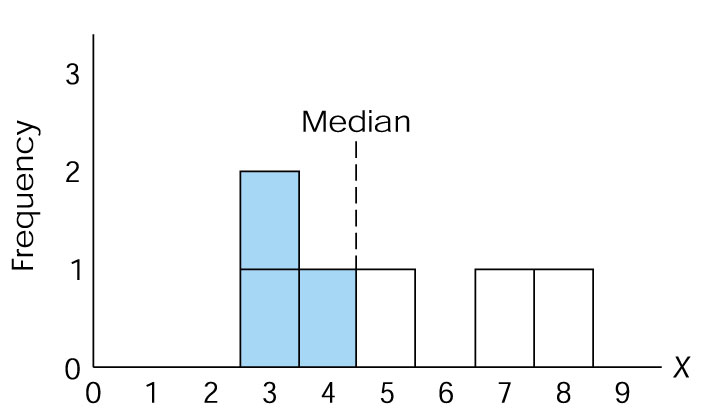 Measures of Central Tendency
3.  Mean
The arithmetic average
Amount each individual would get if the total were divided among all the individuals in a distribution

Symbolized as    X

Formula:     X = (Xi )
                                  N
Measures of Central Tendency
Characteristics of the Mean:
It is the point around which all of the scores (Xi) cancel out. Example:
Measures of Central Tendency
Number of siblings	
		Freq	Percent	Valid %	Cumulative Percent	
Valid	.00	2	7.4	7.4	7.4	
	1.00	10	37.0	37.0	44.4	
	2.00	10	37.0	37.0	81.5	
	3.00	4	14.8	14.8	96.3	
	4.00	1	3.7	3.7	100.0	
	Total	27	100.0	100.0
Mean as the “Balancing Point”
X
[Speaker Notes: Think of the values in the previous slide as weights
Think of the mean as the point at which the weights would be balanced.]
Measures of Central Tendency
Characteristics of the Mean:
2.	Every score in a distribution affects the value of the mean
As a result, the mean is always pulled in the direction of extreme scores
Example of why it’s better to use MEDIAN family income
POSITIVELY SKEWED
NEGATIVELY SKEWED
Measures of Central Tendency
In-class exercise:
Find the mode, median & mean of the following numbers:
	8	4 	10
	2 	5	  1 
	6 	2 	11 
	2 	
Does this distribution have a positive or negative skew?
Answers:
Mode (most common) = 2
Median (middle value)  (1 2 2 2 4 5 6 8 10 11)= 4.5
Mean = (Xi ) / N = 51/10 = 5.1
Measures of Central Tendency
Levels of Measurement 
Nominal
Mode only (categories defy ranking)
Often, percent or proportion better
Ordinal
Mode or Median (typically, median preferred)
Interval/Ratio
Mode, Median, or Mean
Mean if skew/outlier not a big problem (judgment call)
Measures of Dispersion
Measures of dispersion
provide information about the amount of variety or heterogeneity within a distribution of scores
Necessary to include them w/measures of central tendency when describing a distribution
Measures of Dispersion
Range (R)  
The scale distance between the highest and lowest score
R = (high score-low score)
Simplest and most straightforward measure of dispersion
Limitation: even one extreme score can throw off our understanding of dispersion
Measures of Dispersion
2.	Interquartile Range (Q)
The distance from the third quartile to the first quartile (the middle 50% of cases in a distribution)
Q = Q3 – Q1
	Q3 = 75% quartile
	Q1 = 25% quartile


Example:  Prison Rates (per 100k), 2001:
R = 795 (Louisiana) – 126 (Maine) = 669
Q = 478 (Arizona) – 281 (New Mexico) = 197
25%
50%
75%
281
478
126
366
795
MEASURES OF DISPERSION
Problem with both R & Q:
Calculated based on only 2 scores
MEASURES OF DISPERSION
Standard deviation
Uses every score in the distribution
Measures the standard or typical distance from the mean


Deviation score = Xi - X
Example: with Mean= 50 and Xi = 53, the deviation score is 53 - 50 = 3
The Problem with Summing Deviations From Mean
 2 parts to a deviation score: the sign and the number
Deviation scores
add up to zero

Because sum of deviations
is always 0, it can’t be 
used as a measure of 
dispersion
X	Xi - X
8	+5	   	
1	-2
3	 0
0	-3
12	 0
Mean = 3

Average Deviation (using absolute value of deviations)
Works OK, but…
AD =     |Xi – X|
         N
		   X	|Xi – X|
	8	    5	   	
	1	    2
	3	    0
	0	    3
    12          10

AD = 10 / 4 = 2.5
X = 3
Absolute Value  to get rid of negative values (otherwise it would add to zero)
Variance & Standard Deviation
Purpose: Both indicate  “spread” of scores in a distribution
Calculated using deviation scores	
Difference between the mean & each individual score in distribution
To avoid getting a sum of zero, deviation scores are squared before they are added up.
Variance (s2)=sum of squared deviations / N
Standard deviation
Square root of the variance
Terminology
“Sum of Squares” = Sum of Squared Deviations from the Mean =  (Xi - X)2
Variance = sum of squares divided by sample size =  (Xi - X)2  = s2
                   N
Standard Deviation = the square root of the variance = s
Calculation Exercise
Number of classes a sample of 5 students is taking:
Calculate the mean, variance & standard deviation
mean = 20 / 5 = 4
s2 (variance)= 14/5 = 2.8
s= 2.8 =1.67
Calculating Variance, Then Standard Deviation
Number of credits a sample of 8 students is are taking:
Calculate the mean, variance & standard deviation
[Speaker Notes: AGAIN, A SMALL NUMBER OF CASES.  IN THIS CASE, N=8

Calculate the variance & standard deviation of these 8 scores.

MEAN = 14 (112 / 8)

VARIANCE = SUM OF SQUARED DEVIATIONS/# OF SCORES
					72 / 8 = 9

Standard deviation = sq. rt. of variance]
Summary Points about the Standard Deviation
Uses all the scores in the distribution

Provides a measure of the typical, or standard, distance from the mean
Increases in value as the distribution becomes more heterogeneous

Useful for making comparisons of variation between distributions

Becomes very important when we discuss the normal curve (Chapter 5, next)
[Speaker Notes: 1 – Like the mean in this sense
2 – Good index of variation
3 – Another form of standardization (putting things into a common metric, just like %s or rates)
Becomes very important when we discuss the normal curve (Chapter 5, next) 
4 – Read Chapter 5 for next time]
Mean & Standard Deviation Together
Tell us a lot about the typical score & how the scores spread around that score
Useful for comparisons of distributions:
Example:
Class A: mean GPA 2.8, s = 0.3
Class B: mean GPA 3.3, s = 0.6
Mean & Standard Deviation Applet